Let‘s start – Vorbereitung auf den Bilingualen Zug am Beispiel Geographie

REALSCHULE BAYERN 


28.01.2021 Stefanie Hartl
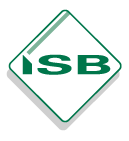 AGENDA
Let‘s start – Vorbereitung auf den Bilingualen Zug am Beispiel Geographie
AGENDA

A	Vorgehensweise bei der Einführung des 	Bilingualen ZugsB	Methodische Tipps
C	Fragen, Wünsche, Anregungen
A	VORGEHENSWEISE
Let‘s start – Vorbereitung auf den Bilingualen Zug am Beispiel Geographie
Vorgehensweise bei der Einführung des Bilingualen Zugs

Elterninformationsabend

für Erziehungsberechtigte der Schülerinnen und Schüler von Jahrgangsstufe 6
Musterpräsentation unter www.bilingual.bayern.de
evtl. Schülerinnen und Schüler aus dem Bilingualen Zug in höheren Jahrgangsstufen einladen
mögliche Vorbehalte: „Die zusätzliche Unterrichtssprache Englisch überfordert mein Kind.“ „Mein Kind lernt die deutschen Fachbegriffe nicht.“
A	VORGEHENSWEISE
Let‘s start – Vorbereitung auf den Bilingualen Zug am Beispiel Geographie
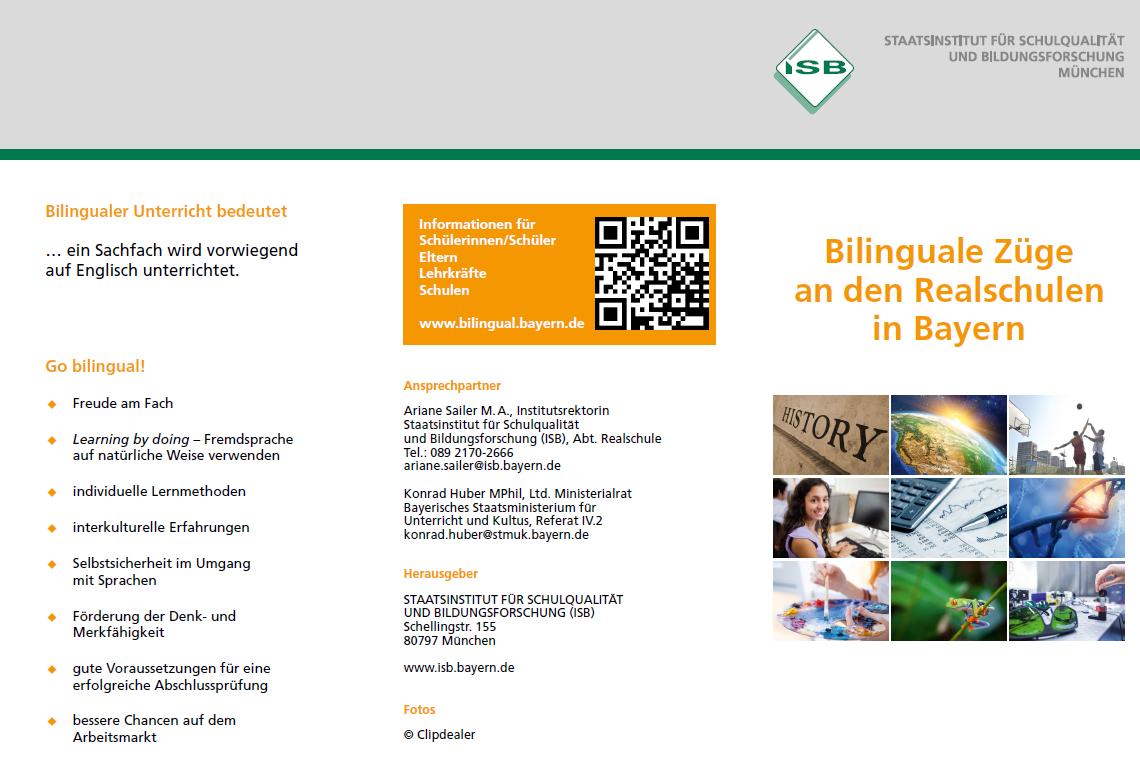 A	VORGEHENSWEISE
Let‘s start – Vorbereitung auf den Bilingualen Zug am Beispiel Geographie
Vorgehensweise bei der Einführung des Bilingualen Zugs

Schnupperstunden 

für Schülerinnen und Schüler der Jahrgangsstufe 6
kurz vor dem Info-Abend für die Entscheidung der Wahlpflichtfächergruppe (Anfang März)
Welches Niveau? Welches Material? Wie lang?
Ideen: 
	Who wants to be a millionaire?
	Bingo (weather words, European countries)
	…
A	VORGEHENSWEISE
Let‘s start – Vorbereitung auf den Bilingualen Zug am Beispiel Geographie
Vorgehensweise bei der Einführung des Bilingualen Zugs

Schnupperstunde: “Maps in your head”
Task: Try to copy the map of Africa, where you can see the shape of the continent and the most important bodies of water, mountain ranges, cities, …
 
Work in groups of four or five people.
Each group will get one blank sheet of paper. 
When you hear a signal, the first person of each group goes up to the map, looks at it and tries to memorize as much information as possible. Concentrate for 15 seconds.
Then go back to your group and try to draw all the elements you can remember on your white sheet of paper. Time limit for this is 90 seconds.
After that you take turns, and the next person goes to the map.
The game is over after ten turns.
Then you should have a basic map of the Africa.Maximum brain power & good ideas!
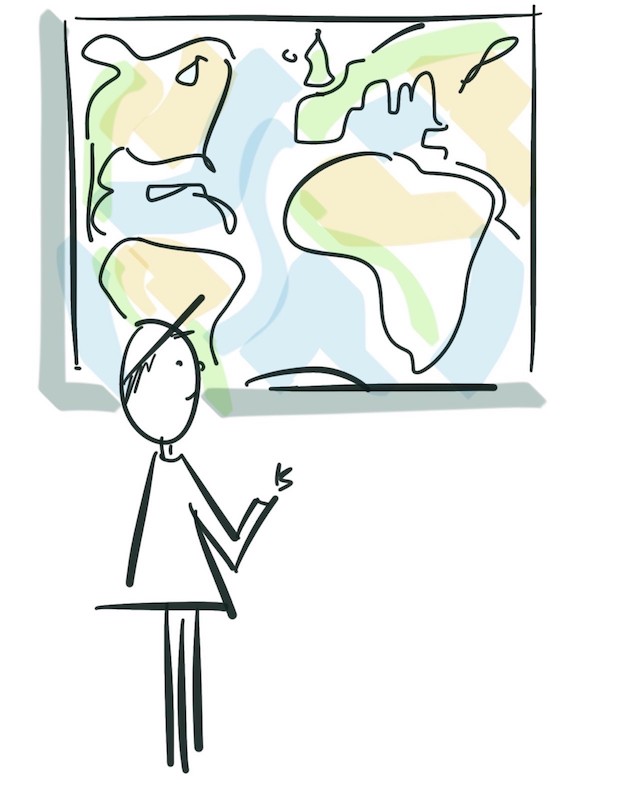 A	VORGEHENSWEISE
Let‘s start – Vorbereitung auf den Bilingualen Zug am Beispiel Geographie
Vorgehensweise bei der Einführung des Bilingualen Zugs
Schnupperstunde: “I spy with my little eye…”
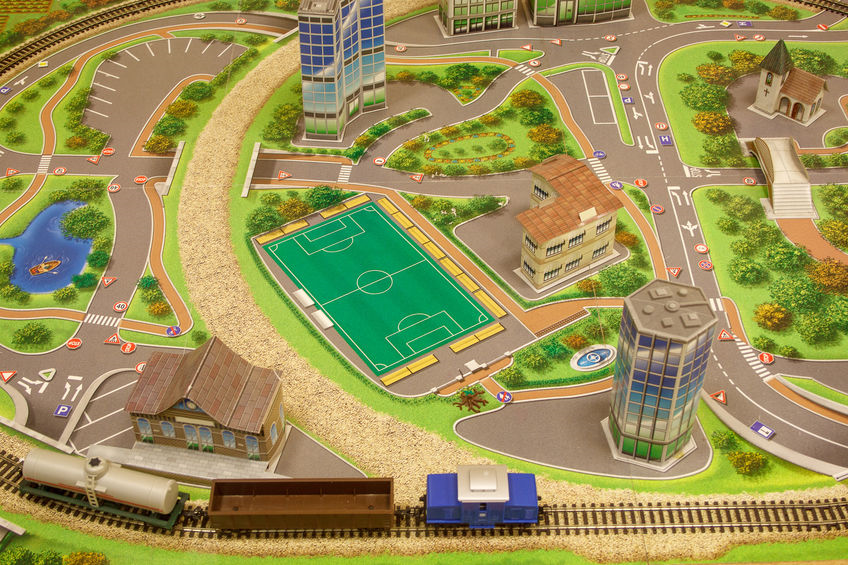 © Clipdealer
Let‘s play the famous children‘s game “I spy with my little eye“
Example: I spy with my little eye something on the south side of the church.
 What is it? The person who guesses it first correctly can ask the next question.
A	VORGEHENSWEISE
Let‘s start – Vorbereitung auf den Bilingualen Zug am Beispiel Geographie
Vorgehensweise bei der Einführung des Bilingualen Zugs

Elterninformationsschreiben

Informationsschreiben mit Möglichkeit der verbindlichen Anmeldung
Nach endgültiger Bestandsaufnahme Informationsschreiben mit weiteren Details
Vorlagen für Elternbriefe unter:
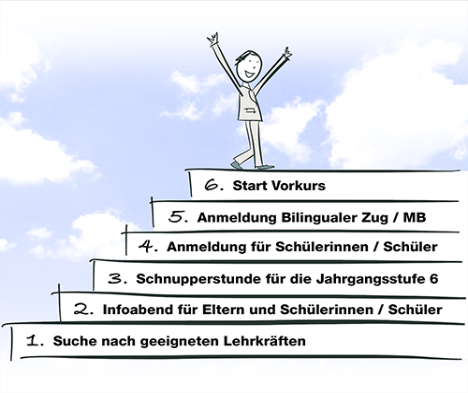 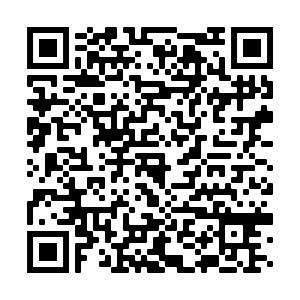 https://www.bilingual.bayern.de/realschule/informationen/fuer-schulen/download-informationsmaterial-fuer-schulen/
A	VORGEHENSWEISE
Let‘s start – Vorbereitung auf den Bilingualen Zug am Beispiel Geographie
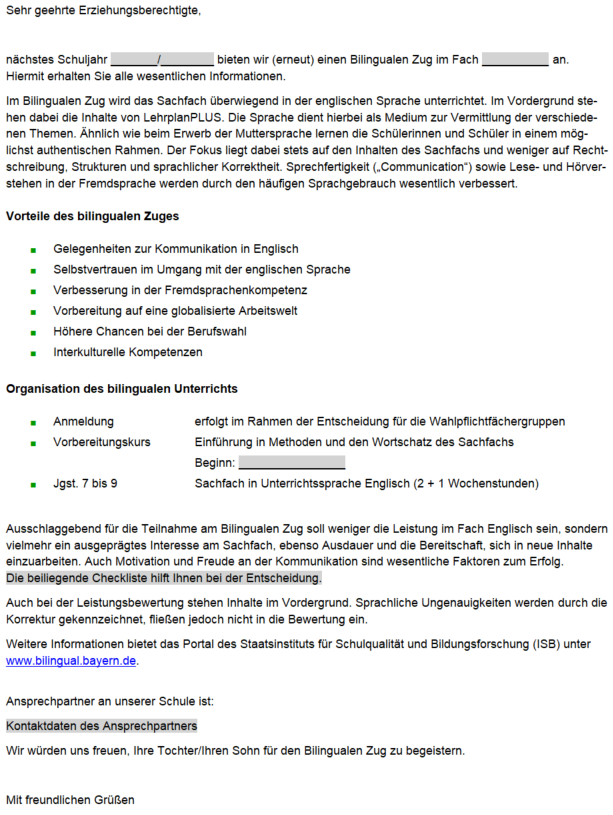 A	VORGEHENSWEISE
Let‘s start – Vorbereitung auf den Bilingualen Zug am Beispiel Geographie
Vorgehensweise bei der Einführung des Bilingualen Zugs

Vorbereitungskurs
für die Schüler / Schülerinnen der Jahrgangsstufe 6
ab Ostern / 2 Wochenstunden nachmittags 
Materialien:
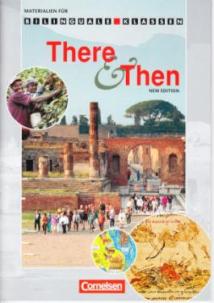 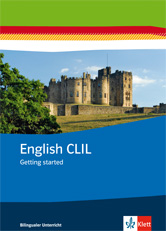 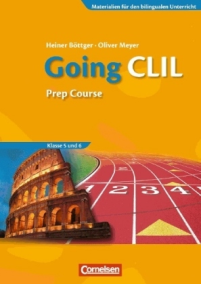 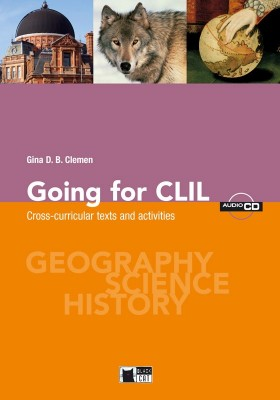 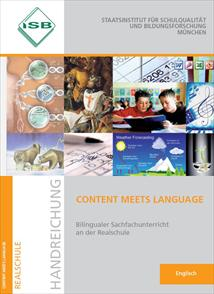 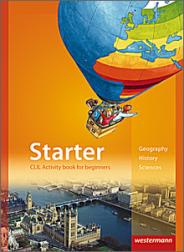 A	VORGEHENSWEISE
Let‘s start – Vorbereitung auf den Bilingualen Zug am Beispiel Geographie
Vorgehensweise bei der Einführung des Bilingualen Zugs

Ziele des Vorbereitungskurses 

Vertiefung und Erweiterung sprachlicher Mittel (sachfachrelevanter Wortschatz und Classroom Phrases)
Einführung in fachspezifische Arbeitstechniken
Vertiefung fächerübergreifender Lern- und Arbeitstechniken (mind-mapping, note-taking, describing pictures,…)
B	Methodische Tipps
Let‘s start – Vorbereitung auf den Bilingualen Zug am Beispiel Geographie
Methodische Tipps

Beispiel: Grundbegriffe zur Kartenarbeit
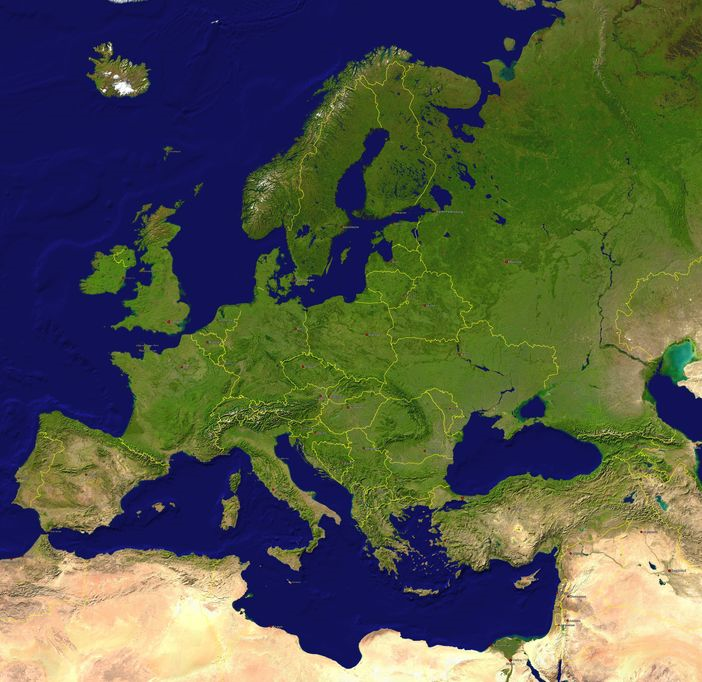 What kind of map is it? 
When do you use these maps? 
What do they show us?
© Clipdealer
B	Methodische Tipps
Let‘s start – Vorbereitung auf den Bilingualen Zug am Beispiel Geographie
Beispiel: Bildbeschreibung
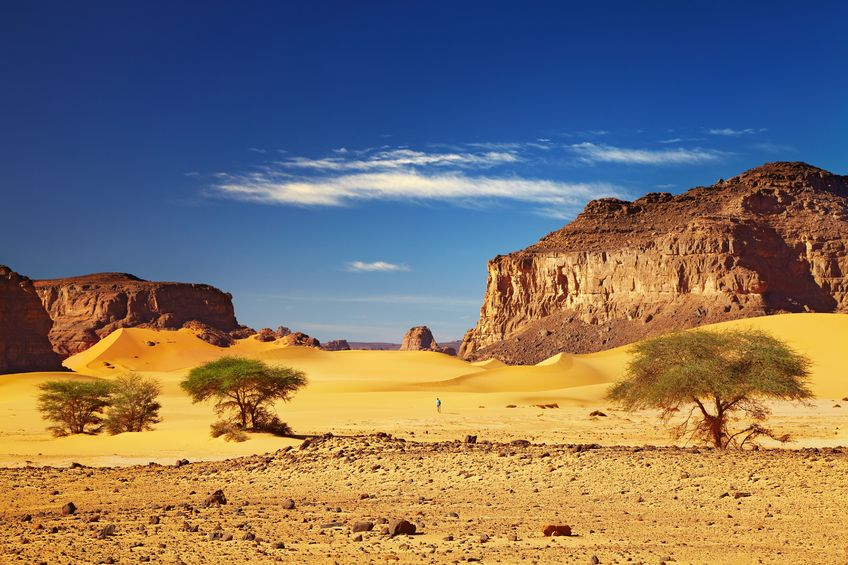 © Clipdealer
This is a picture / a photo / a drawing / a cartoon / an aerial photograph
I can see …. in the foreground / in the centre /  in the background / in the top left corner / in the bottom left corner / on the left / on the right 
This photo shows a desert / This photo was taken ….
B     Methodische Tipps
Let‘s start – Vorbereitung auf den Bilingualen Zug am Beispiel Geographie
Beispiel: A wish tree
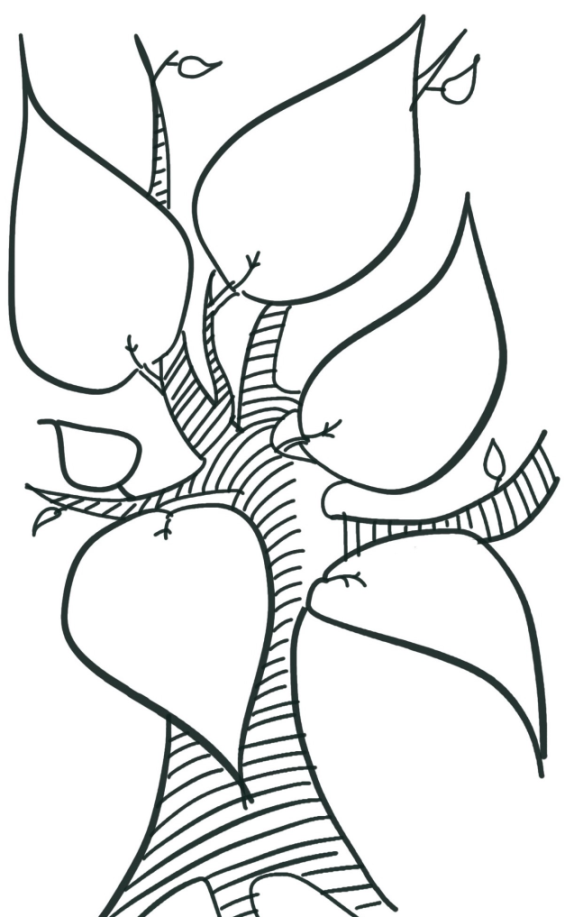 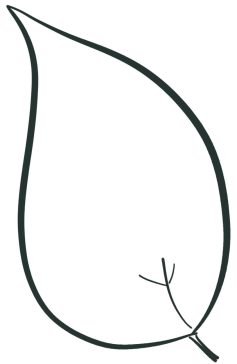 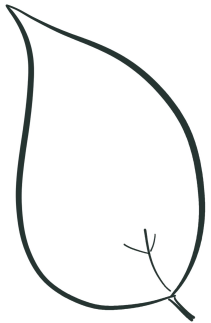 Grafik: ISB
In Japan it is a tradition to write a wish on a leaf and to tie it to a tree. Think about some wishes and add them to the wish tree. Share your wishes with a partner.
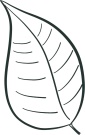 B     Methodische Tipps
Let‘s start – Vorbereitung auf den Bilingualen Zug am Beispiel Geographie
Beispiel: Presenting each other in groups
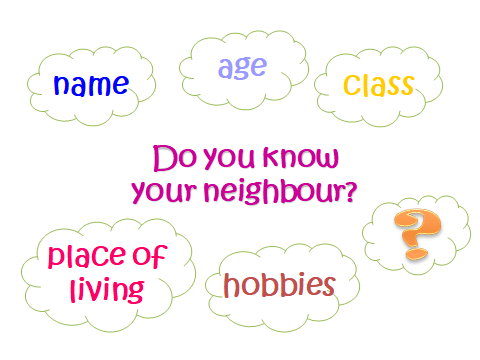 Finding out about… 
Ask questions to find out about the pupils in your group and fill in the missing information.
B     Methodische Tipps
Let‘s start – Vorbereitung auf den Bilingualen Zug am Beispiel Geographie
Beispiel: That‘s me
That‘s me:
_____________________________________________________________________________________________________________________________________________________________________________________________________________________________________________________________________________________________________________________________________________
B     Methodische Tipps
Let‘s start – Vorbereitung auf den Bilingualen Zug am Beispiel Geographie
Erfolgreich unterrichten im Bilingualen Zug: 

Wechsel der Sozial- und Unterrichtsformen (Einzel-, Partner-, Gruppenarbeit, Training, Projekt)
Methodenvielfalt (Lernen durch Lehren, Lernzirkel, etc., Kompetenzorientierung nach LehrplanPLUS)
Anwenden verschiedener Unterrichtstechniken (Mind-Mapping, Clustering, Brainstorming, Discussing etc.)
Verknüpfung von Sachfach und fremdsprachlichen Elementen (inhaltlich, methodisch, medial)
Arbeit mit authentischen Materialien aus dem Zielsprachenland
Einblick in andere Kulturen, Multiperspektivität
Unterstützung der Schülerinnen und Schüler in Hinblick auf den fremdsprachlichen Anspruch im Sachfach
Motivierung zur Überwindung sprachlicher Hemmschwellen, Förderung des Lernfortschritts etc.
C     Fragen, Wünsche, Anregungen
Let‘s start – Vorbereitung auf den Bilingualen Zug am Beispiel Geographie
Fragen, Wünsche, Anregungen?
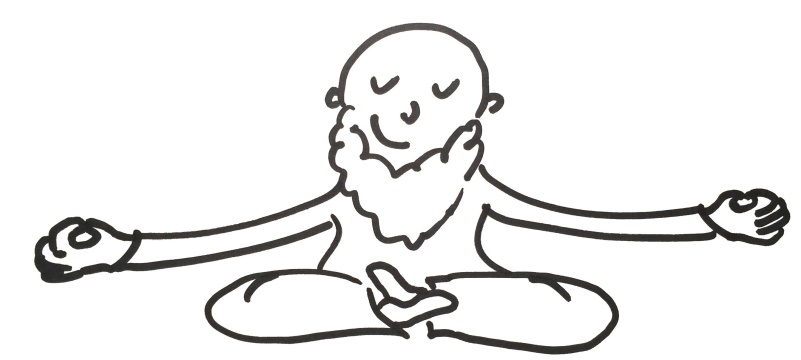 C
Let‘s start – Vorbereitung auf den Bilingualen Zug am Beispiel Geographie
Vielen Dank für Ihre Aufmerksamkeit!
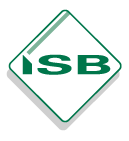 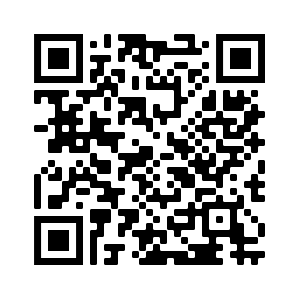 StRin Stefanie Hartl
Arbeitskreis Bilingual am ISBhartl@konradin-realschule.de